Drug delivery approaches, routes of administration, prolonged release preparations.Ondřej Zendulka
Farmakologický ústav
1
Drug dosage forms (DDF)
final form in which is the drug administered to patients
consists of active drugs and vehicles
enables the drug to be administered by the selected route
helps to administered accurate dose of the drug
2
DDF
protection of active substance (AS) against environmental influences (light, humidity)
protection of AS in human body (↓ pH in stomach)
adjustment of organoleptic properties (smell, taste)
influence of the PK properties: 
release adjustment  
targeted distribution of AS
3
Pharmacological differences between administration routes
Pharmacodynamic
change in the character of the drug‘s effect

Pharmacokinetic
local vs. systemic effect => local vs systemic administration
the change of the latence of the effect onset/duration. or toxicity
4
Administration/effect of drug
Local

 drug absorption is limited
 effect aimed on target tissue/organ
 low risk of AE
 effect depends upon final concentration
Systemic

 drug is absorbed to systemic circulation
 possible influence on whole body
 higher risk of AE
 effect depends on dose, bioavailability and DDF
5
Klasifikace aplikačních způsobů
enteral
local

type of effect	
		
	systemic
orally,   rectally
on skin, mucosas, vaginal, intraocular,
intraarticular, intrathecal…
parenteral
parenteral
transdermal, intranasal, i.v., i.m., s.c., i.a., inhalations, i.o….
enteral
orally,       rectally
6
Classification of administration routes
with regerd to the disrupotion of natural protective barriers
Non-invasive
 vaginal, (intrauterine?)
 sublingval
 epicutaneous
 oral
 intranasal
 inhalational
 rectal
Invasive
 intravenous
 intraartrerial
 intraoseal
 intramuscular
 subcutaneous
 intradermal
 implants
7
Systemic drug administration
Administration
inhalational
transdermal
intramuscular
intravascular
intraarticular
intraosseal
intrathecal
enteral
CSF
joint
bone
skin
muscle
intestine
brain
liver
Systemic circulation
bile
lungs
placent
milk and sweat glands
foetus
kidney
Excretion
milk, sweat
faeces
exhaled air
urine
upraveno dle Rang &Dále‘s Pharmacology 2011
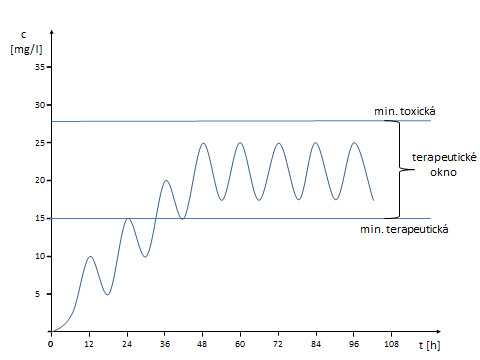 Types of administration with regard to the drug‘s profile of plasma levels
Single (bolus) drug administration
 all DDF and routes of administrations
 drugs are not cumulated in the body or in case of vaccination
Repeated drug administration
 for the chronic therapy
 following dose is administered before the previous is fully eliminated = drug cummulation
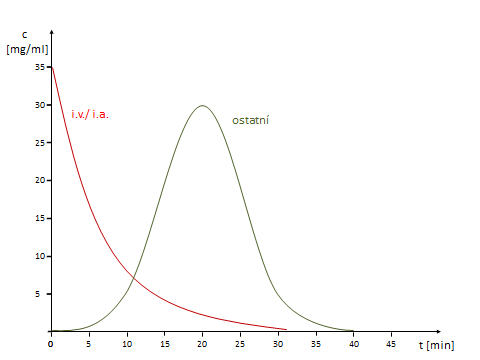 9
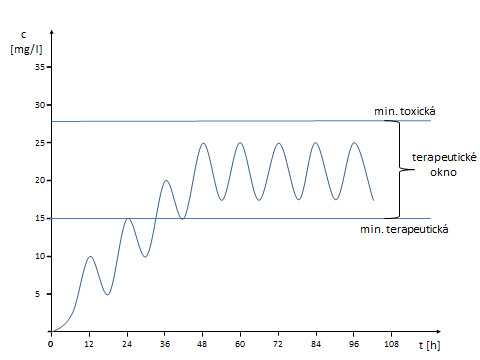 Typy aplikací léčiv vzhledem k plazmatickému profilu léčiva
35
c 
[mg/ml]
i.v./ i.a.
other
Jednorázové (bolusové) podání léčiva
 jakákoliv léková forma a cesta aplikace
 nedochází ke kumulaci léčiva, často u akutních stavů nebo vakcinace
30
25
20
Opakované
 pro chronickou terapii
 následující dávka léčiva podána před plnou eliminací dávky předchozí = kumulace
15
10
10
5
0
0
5
10
15
20
25
30
35
t [min]
40
45
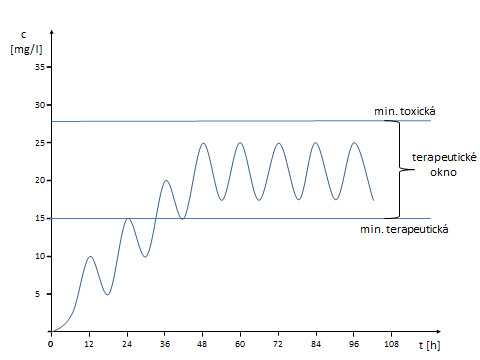 c 
[mg/l]
Typy aplikací léčiv vzhledem k plazmatickému profilu léčiva
35
35
c 
[mg/ml]
min. toxic
i.v./ i.a.
ostatní
Jednorázové (bolusové) podání léčiva
 jakákoliv léková forma a cesta aplikace
 nedochází ke kumulaci léčiva, často u akutních stavů nebo vakcinace
30
30
therapeutic
window
25
25
min. therapeutic
20
20
Opakované
 pro chronickou terapii
 následující dávka léčiva podána před plnou eliminací dávky předchozí = kumulace
15
15
10
11
10
t [h]
5
5
0
0
0
0
12
5
10
24
15
36
20
48
25
60
30
72
35
t [min]
84
40
96
45
108
c 
[mg/ml]
Typy aplikací léčiv vzhledem k plazmatickému profilu léčiva
35
min. toxic
Kontinuální
 léčivo podáváno/uvolňováno z lékové formy  konstantní rychlostí
 ustálení plazmatických koncentrací
 i.v. infuze, pumpy, náplasti, implantáty, depotní injekce, vag. kroužky a intrauterinní tělíska
30
therapeutic window
25
min. therapeutic
20
15
12
10
t [h]
5
0
0
2
4
6
8
10
12
14
16
18
Administration routes for local effect
intraurethral, intravesical, intracavernal
dental, gingival, oral
endotracheopulmonal
intraaural
intraamniotic
intracoronar
conjunctival, intrathecal, intraocular, intraarticular
13
Conjunctival administration
usually eye drops and ointments
local effect 
risk of systemic AE
specific quality requirements - sterility
14
Intrathecal/intracerebral/intracerebroventricular administration
to the subarachnoideal space/ brain/ brain vetricles
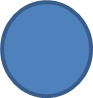 15
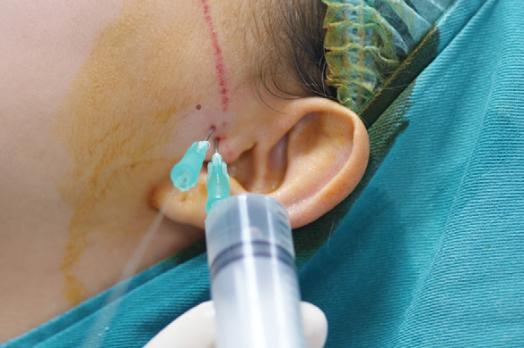 Intraarticular administration
analgesics/antiphlogistics
hyaluronic acid
for local effect


intravitreal implants in macular degeneration
Intraocular administration
16
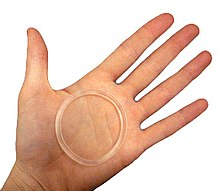 Vaginal, endocervical, intrauterinal
1. local effect
 minimum of AE
 specific adjuvants ↓ pH
 antibiotics, antimycotics, antiparasitics

2. systemic effect
 vaginal rings intrauterine devices
 controlled drug release
 contraceptives
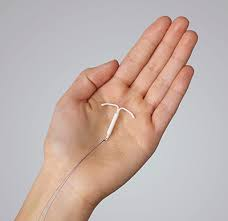 The Liletta hormonal IUD (credit: Medicines360 )
17
Epicutaneous/transdermal administration
Systemic effect
transdermal administration
mainly patches
continuous release
local+systemic AE
high compliance
easy discontinuation
Local effect
ointments, creams, solutions, patches
minimal AE
dermatology
18
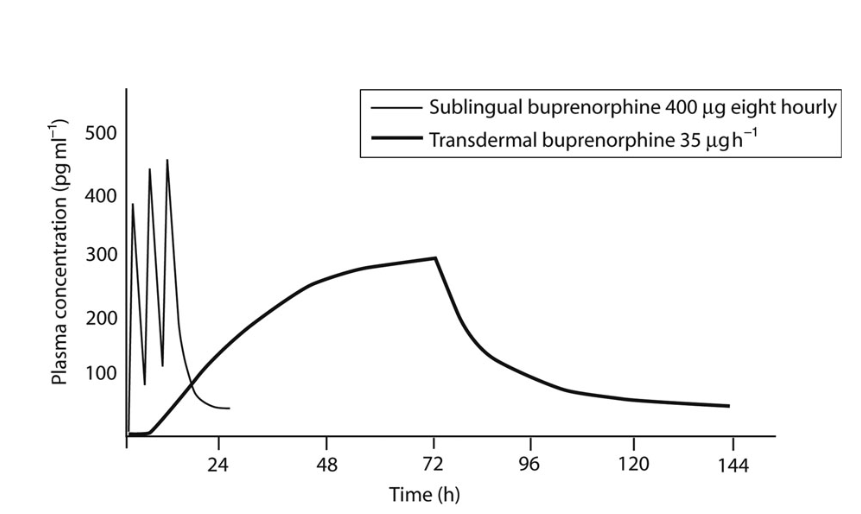 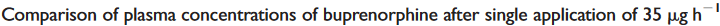 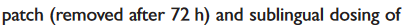 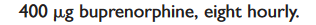 19
Margetts, Contin Educ Anaesth Crit Care Pain, 2007, 7, 171-176
Intranasal administration
drops, sprays, ointments
local effect -  antiseptics, ATB
	    - antihistamines, decongestants
	    - antiphlogistics
systemic effect - analgesics, antivirotics
			- hormones (ADH, gonadotropin, insulin)
20
Inhalation
gases, aerosols
systemic effect – general anesthetics
local effect – antiasthmatics
fast onset of effect
minimal presystemic elimination
administration from  spray cans or other instruments (turbohaler, dischaler, nebuliser)
21
Rectal administration
suppositories, capsules, tablets, foams, tampones
alternative for peroral administration in case of nausea/vomitting or unconciousness
variable drug absorption
22
Sublingual administration
fast onset of effect
oinly for small and lipiphilic molecules
sprays, tablets, dispergable films
analgesics – fentanyl, buprenorfin
hypnotics – zolpidem
vazodilators – nitroglycerine
antiemetics – ondansetrone
homeopatics, alergens, cannabis….
23
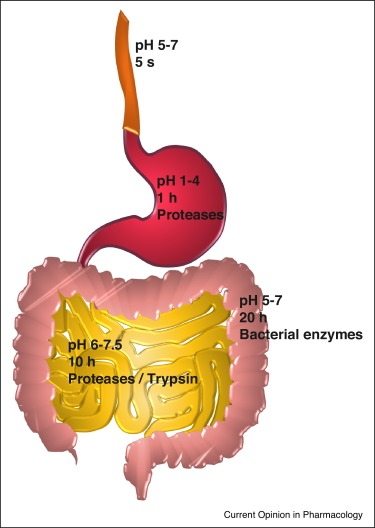 Salvador et al. 2017
Oral administration
1. for local effect
 minimal AE
 risk of interaction with coadministered drugs
antacids, laxatives, antibiotics
2. for systemic effect
 drug absorbed from different parts of GIT
can be influenced by DDF
 „slow“ effect onset
 the effect depends on patients „compliance“
24
Perorální lékové formy s řízením uvolňováním
systems of controlled release:	matrix
					reservoirs
					particles
					nanoparticles
 controlled release:	continuous
			pulsatile
25
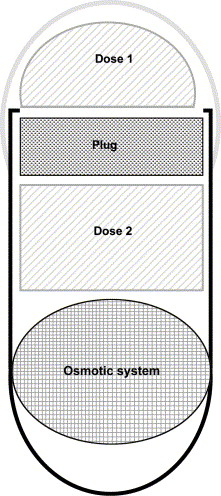 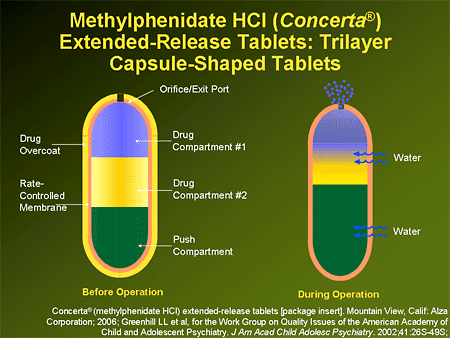 26
Lobenberg et al, Eur J Pharmaceut Biopharmaceut , 60 2005
Injections
intravenous, intraarterial
injection/infusion
100% bioavailability, „immediate“ effect 
true solutions + emulsions
intramuscular
max. volume 5 ml
to m. glu. maximus
absorption: solution> emulsion> suspension
subcutaneous
to 2 ml
variable absorption with regard to adipose tissue
27
Injections
intradermal
minimal volume
diagnostic purposes
intraosseal
alternative to i.v.
injection/infusion

Eg. Atropine onset of the effect
i.v. 30-90 s; s.c. 15-30 min; i.m. 30-45 min
28
Implants
degradable/nondegradable
 usually s.c. or intraocular
 systemic/local effect
 continuous/pulsatile release = continuous/repeated drug administration
 increased patient‘s compliance
 complicated discontinuation
29
Factors influencing the drug delivery approach
drug physicochemical properties
 therapeutic indication + disease severity
 benefit:risk ratio
 co-morbidities, co-medications
30
Innovations in drug administration
new posssibilities of administration routes are probably depleted => modification of DDF
the goals are: 
	1. increase of drug safety/decrease of drug toxicity
	2. increase the efficacy of administered dose
	3. increase the patient‘s compliance
31
[Speaker Notes: for more see Current Opinion in Pharmacology, vol 36, 2017]